Линейная алгебра
Выполнил: Душан Станкович
Группа: 114Т
Руководители:
Коверина Мария Сергеевна
Насруллаев Ибрагим Насруллаевич
Введение
Линейная алгебра - очень важная часть теоретической и прикладной математики.
Линейная алгебра основана на векторах, матрицах и тензорах.
 Цель: познакомить с линейной алгеброй; описать применение линейной алгебры в различных областях науки.
Число — фундаментальная идея линейной алгебры.      1
ектор
Матрица
Тензоры
Сфера применения линейной алгебры
в физике
В теории
относительности для
описания кривых в
пространстве-времени.
в области криптографии с открытым ключом:
криптосистема RSA
криптография на эллиптических
   кривых
криптосистема RSA
в компьютерной графике:
Графические системы используют линейную алгебру
   для представления объектов в трёхмерном пространстве,
   выполнения таких преобразований, как вращение, 
   масштабирование, и рендеринга изображений.
в инженерии
В системе управления: 
для проектирования 
анализа систем управления
для различных приложений,
таких как роботы
манипуляторы
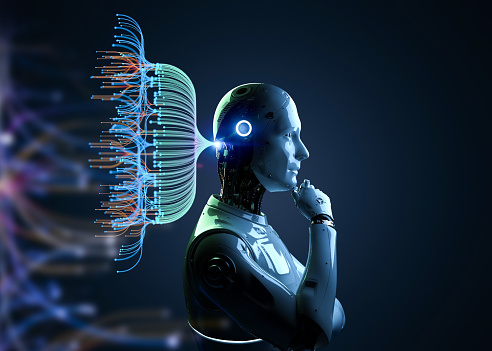 самолёты
автомобили
в обработке сигналов 
для  анализа таких сигналов,
как аудио, видео и
изображения, и управления
ими.
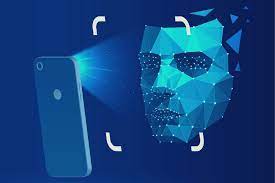 при анализе и
проектировании
электрических 
цепей.
при разработке и
реализации
 квантовых компьютеров.
в программировании
в различных аспектах
анализа данных,машинного
обучения(ML) и искусственного интеллекта(AI)
Представление данных и манипулирование ими.


Регрессионный анализ.
Анализ основных компонентов (PCA):
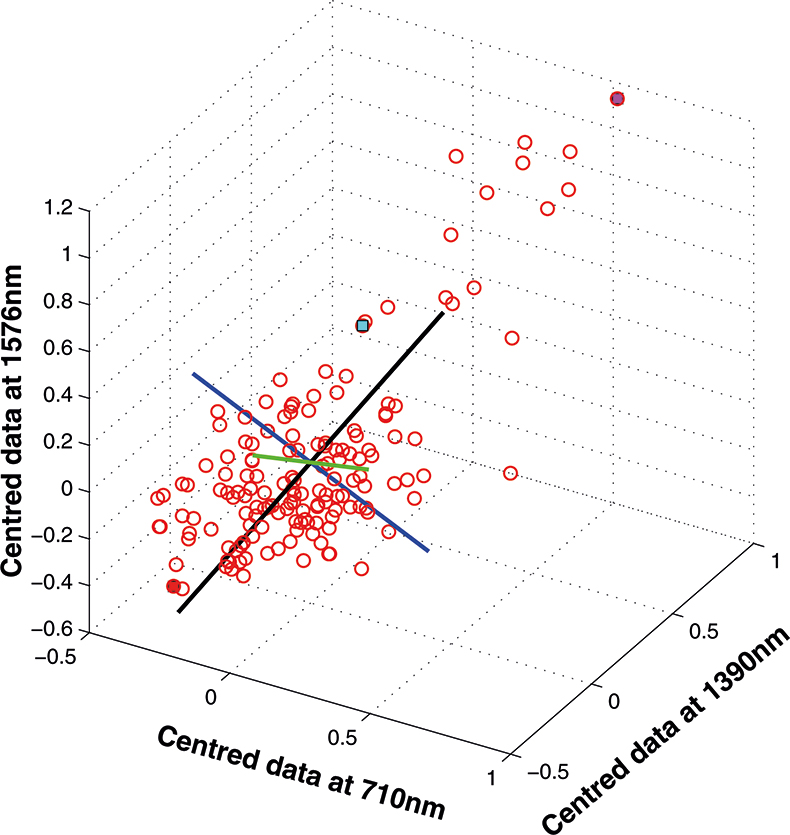 Нейронные сети.



Компьютерное 
зрение.
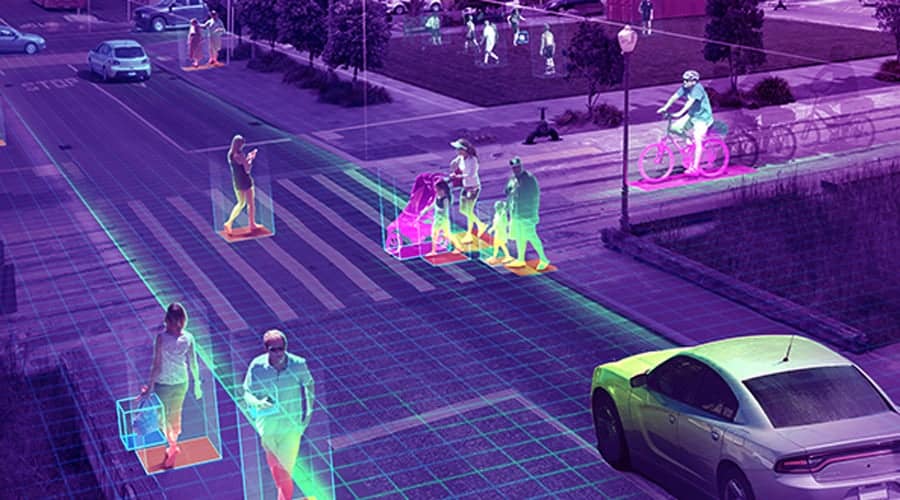 Mашинное обучение
Источники информации
https://www.google.com/url?sa=t&rct=j&q=&esrc=s&source=web&cd=&cad=rja&uact=8&ved=2ah
UKEwjyzavv1LP-AhVhs4sKHQ5hD2YQFnoECBsQAQ&url=http%3A%2F%2Fwww.mi.sanu.ac.rs%2F~zpetric%2FskriptaAB.pdf&usg=AOvVaw
1WNGEMs1rUs1QpuVDCOM35

https://www.google.com/url?sa=t&rct=j&q=&esrc=s&source=web&cd=&cad=rja&uact=8&ved=2ahUKEwjyzavv1LP-AhVhs4sKHQ5hD2YQFnoECCkQAQ&url=https%3A%2F%2Fwww.ucg.ac.me%2Fskladiste%2Fblog_6385%2Fobjava_30742%2Ffajlovi%2Flinear.pdf&usg=AOvVaw3f26QIRWW63FS1xS7Z88z6

https://www.google.com/url?sa=t&rct=j&q=&esrc=s&source=web&cd=&cad=rja&uact=8&ved=2ahUKEwjyzavv1LP-AhVhs4sKHQ5hD2YQFnoECDQQAQ&url=https%3A%2F%2Fwww.ucg.ac.me%2Fpredmet%2F7%2F1%2F1%2F2017%2F3968-linearna-algebra-2&usg=AOvVaw2_VmEgJy-nuKeEGhltR_wf
Спасибо за внимание!